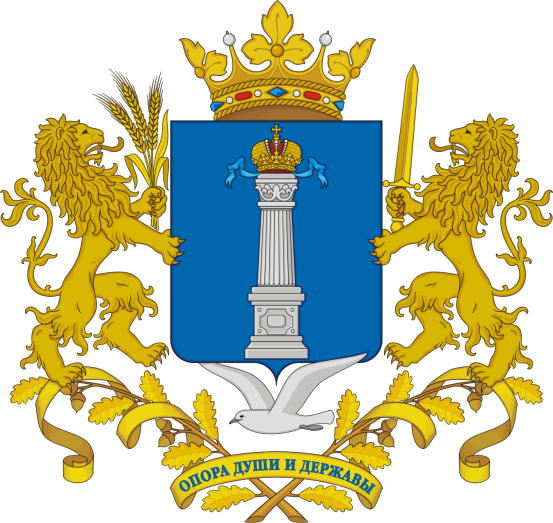 Правительство Ульяновской области
СТРАТЕГИЯ
развития инновационных технологий 
управления кадровыми процессами 
в органах государственной и муниципальной власти в Ульяновской области
до 2030 года
Технологии профессионального развития
1
Проблемы и трудности управления кадровыми процессами
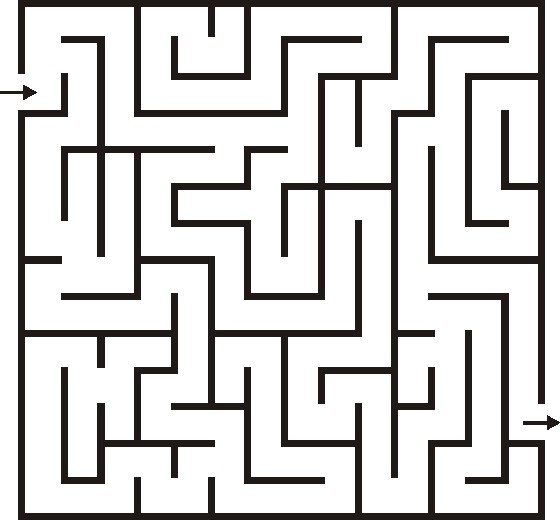 Недостаточное использование 
современных управленческих 
и кадровых технологий
Несоответствие кадрового 
ресурса в системе государственного 
и муниципального управления
Отсутствует качественно сформированный 
кадровый резерв и резерв управленческих кадров Ульяновской области
Низкая эффективность 
организационных, 
должностных структур
Неразвитая нормативная 
правовая основа
СТРАТЕГИЯ
развития инновационных технологий 
управления кадровыми процессами 
в органах государственной и муниципальной власти в Ульяновской области
ДО 2030 ГОДА
2
Основная цель Стратегии
Цель Стратегии
- формирование на основе принципа меритократии качественно нового типа государственных и муниципальных служащих - сотрудников с проектным мышлением, людей, способных генерировать новые идеи, привлекать необходимые ресурсы, намечать и осуществлять план действий для достижения конкретного результата, как одного из факторов, с одной стороны, повышения результативности служебной деятельности органов государственного и муниципального управления, а с другой стороны, - реализации стратегии социально-экономического развития России.
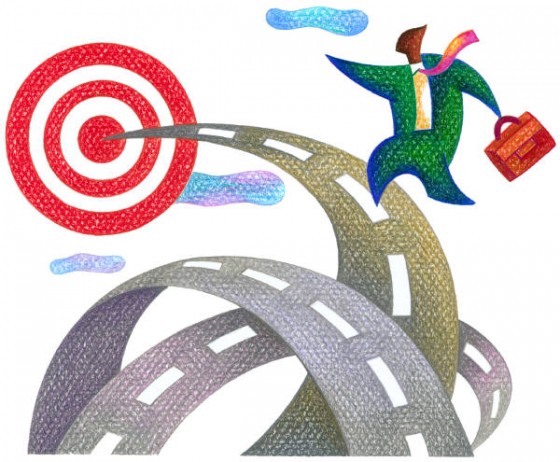 3
Базовые индикаторы
5%
35%
50%
4
Целевые индикаторы
5
Механизмы Стратегии
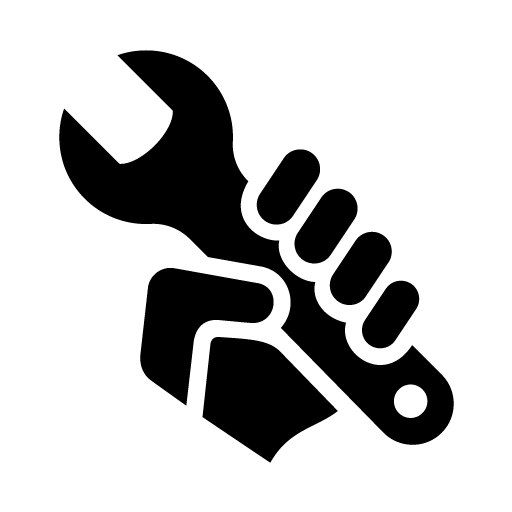 Расширение нормативно-правовой базы
Высвобождение
Обучение
Развитие технологии планирования персонала
Адаптация
Мотивация
Оценка
Система 
кадрового
резерва
Создание эффективного механизма формирования персонала
Усовершенствование процедуры привлечения персонала
ПРОЕКТНЫЙ ХАРАКТЕР
6
Принципы
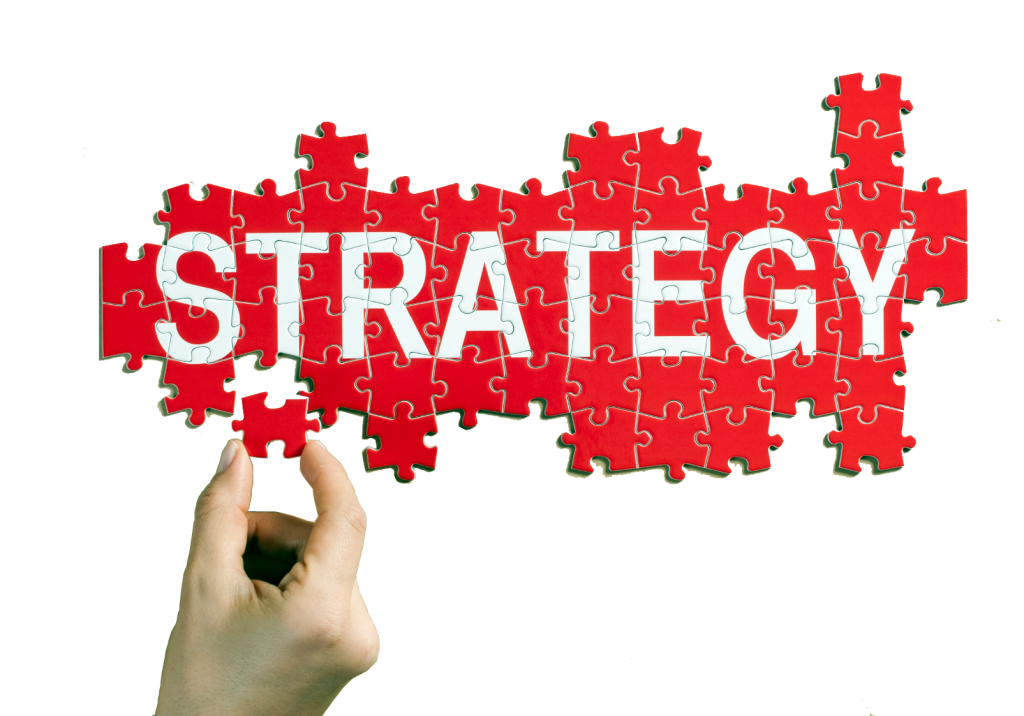 7
Механизмы реализации
Организационное обеспечение
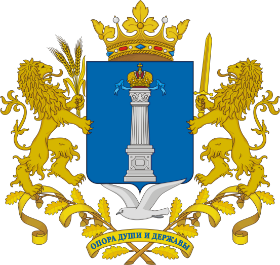 СТРАТЕГИЯ
Правительство
Ульяновской
области
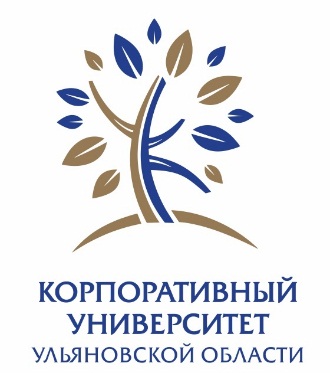 Мониторинг и корректировка
8